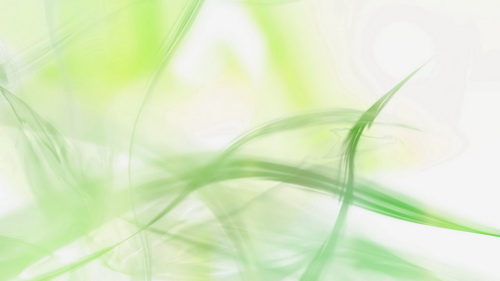 Подвижные игры 
 на природе 

Воспитатель: Белошитская Татьяна Петровна г.Красноярск МАДОУ № 57
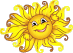 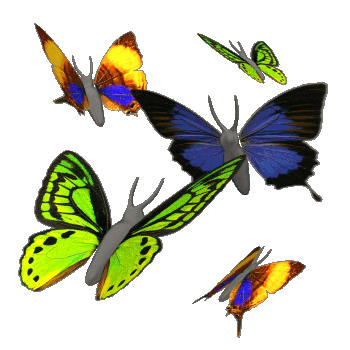 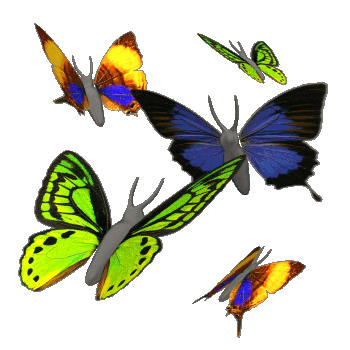 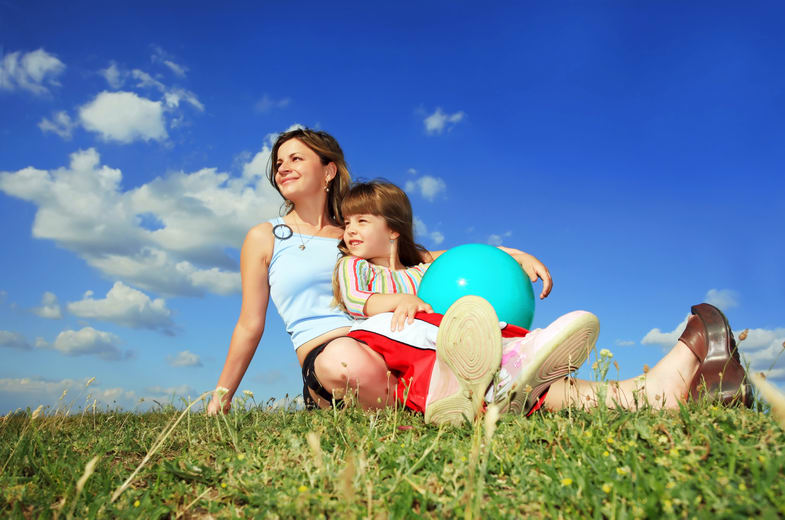 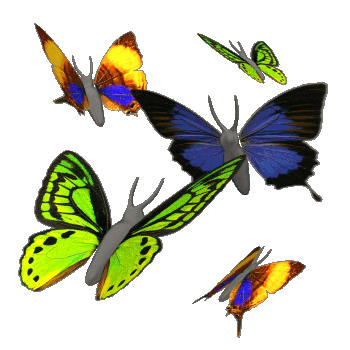 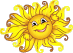 Лето – удивительная пора, когда целый день  можно гулять на свежем воздухе. Во многих семьях существует традиция – по выходным выезжать за город, в лес, в парк, к водоему. Такие поездки очень полезны и познавательны. Для взрослых важно наполнить их развлечениями, увлекательными занятиями, сделать максимально разнообразными для детей.
   Помочь в решении этой задачи могут различные игры и упражнения.
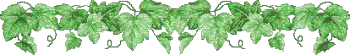 На полянке можно поиграть и поупражняться, 
используя элементы бега, прыжки, лазание. 

Например:

побегать друг за другом между деревьями «змейкой»;
по тропинке бежать быстро и очень тихо, чтобы не было слышно хруста веток под ногами;
пробежать или проползти под низко растущими ветками деревьев, стараясь не задеть их;
побегать между деревьями в различных направлениях;
побегать или попрыгать по горке вверх и вниз.
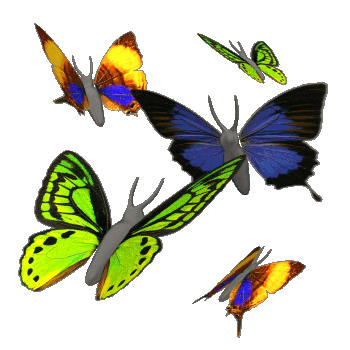 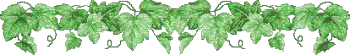 Упражнение на равновесие
 
Ходьба по стволу поваленного дерева, переход через неглубокую и неширокую канаву по узкому мосту, дощечке. Там, где есть валуны, крупные камни, интересно поупражняться в перешагивании с камня на камень.

Игра «Пятнашки (догонялки) на камнях»

В зависимости от местности правила
можно подкорректировать. 
Например, если бегать между 
расположенными далеко друг от друга
камнями, то спастись можно, встав на них. 
Вариант игры – нельзя пятнать того, 
кто стоит на камне на одной ноге …
Такую игру проводят и там, где много пней различного диаметра. Спасешься от пятнашки, если запрыгнешь на пень одной или двумя ногами.
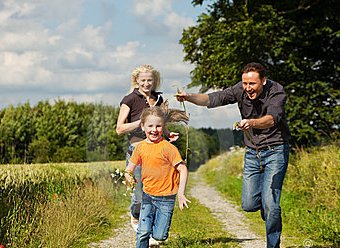 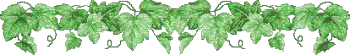 На прогулке можно поупражняться в метании 
на дальность и в метании в цель.
Лучший материал для этого  еловые и сосновые шишки, мелкие камешки
 с берега реки или озера. Упражнения на метание на дальность удобно проводить в виде соревнования «Кто  дальше бросит».  
Круги на воде помогут выявить победителя.
Метание в цель интересно отрабатывать, бросая шишки в определенное пространство между ветками деревьев, в пустое дупло, в ведро или корзину.
 В водоеме можно расположить «эскадру кораблей» из бумаги или сосновой коры, которую можно атаковать с расстояния 1-2 м шишками и камешками. После игр все корабли, шишки нужно обязательно убрать, чтобы не загрязнять водоем.
«Заполни ямку»
В небольшую ямку забрасывают шишки до тех пор, 
пока ямка не заполнится.
«Сбей шишки»
На пне горкой раскладываются 6 – 9 шишек (желудей) Участники игры должны постараться шишкой сбить эти предметы. Выигрывает тот, кто сделает это, используя меньше бросков.
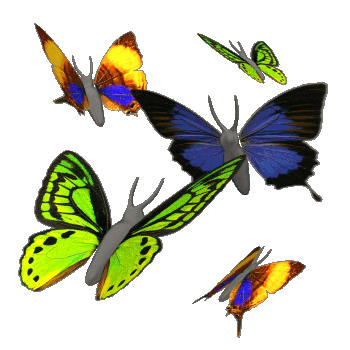 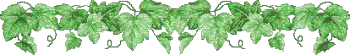 «Палочка – выручалочка»
Посередине небольшой лесной полянки втыкают в землю палочку. Около нее стоит водящий с закрытыми глазами и короткой палочкой в руках. Он громко и медленно считает до 10, а в это время остальные ребята разбегаются и прячутся. Закончив считать, водящий открывает глаза, стучит по палочке-выручалочке со словами:
                                                    Палочка пришла – никого не нашла!
                                                 Ищет детей. Заметив кого-нибудь, громко 
                                                произносит: Палочка – выручалочка…  (имя) 
                                                нашла и бежит к палке,  воткнутой в землю.
                                                 Найденный ребенок тоже бежит к палке,  
                                                  стараясь обогнать водящего, первым 
                                                 дотронуться до палки и крикнуть:
                                                   Палочка –выручалочка, выручи меня!
Если он успевает первым, остается в игре. Если не успевает – выбывает из игры. А последний игрок может незаметно подбежать к палочке выручалочке и сказать:
Палочка – выручалочка. Выручи всех!
Тогда все выбывшие из игры возвращаются в игру и считаются вырученными.
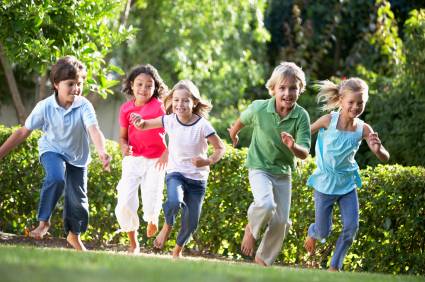 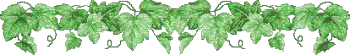 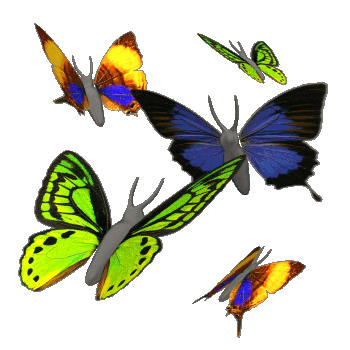 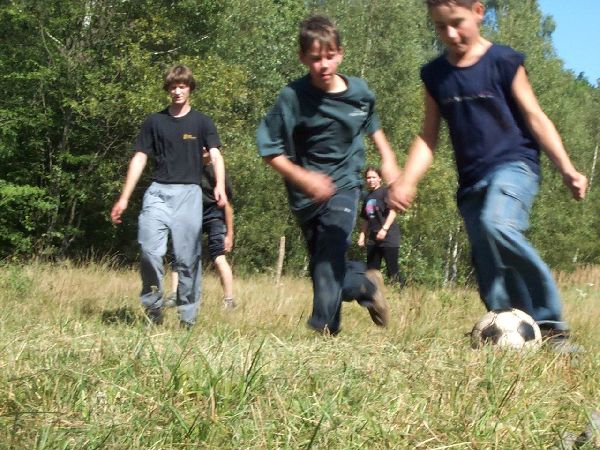 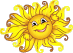 «Кто быстрее добежит»
Дети по сигналу бегут до указанного места (дерево, пень, куст). Выигрывает тот, кто первым выполнит задание. Игра повторяется 2 – 3 раза.
Игровые упражнения с прыжкам
Спрыгнуть с поваленного дерева.
Подпрыгивать на одной или двух ногах, продвигаясь вперед от дерева к  дереву, вокруг куста, перепрыгивать через кучи шишек.
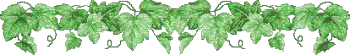 Выезжая на прогулку 
не забудьте про игры с детьми!

В игре ребенок 
развивается, как личность!
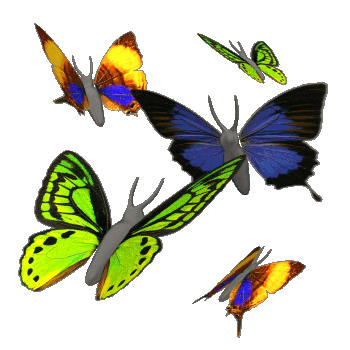 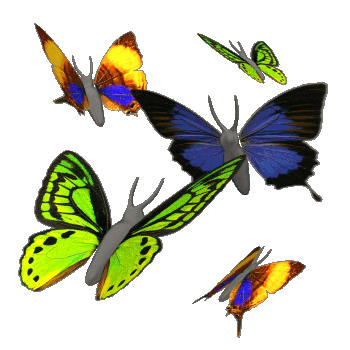 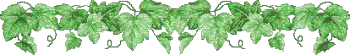 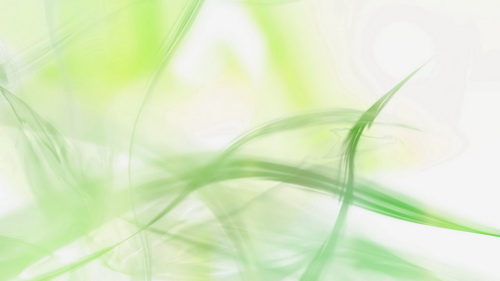 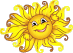 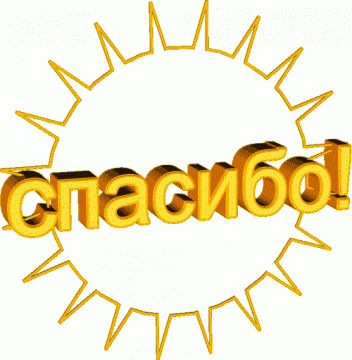 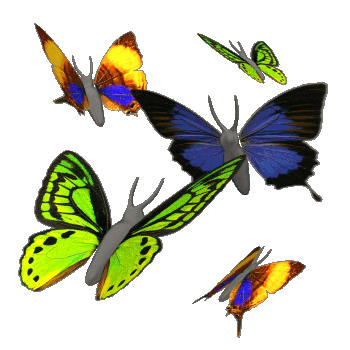 за внимание
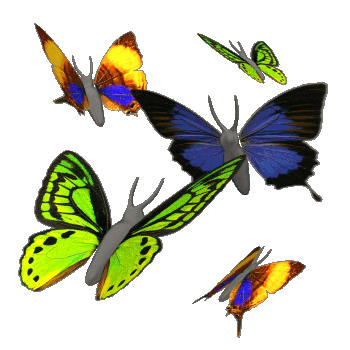 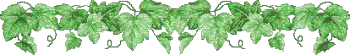